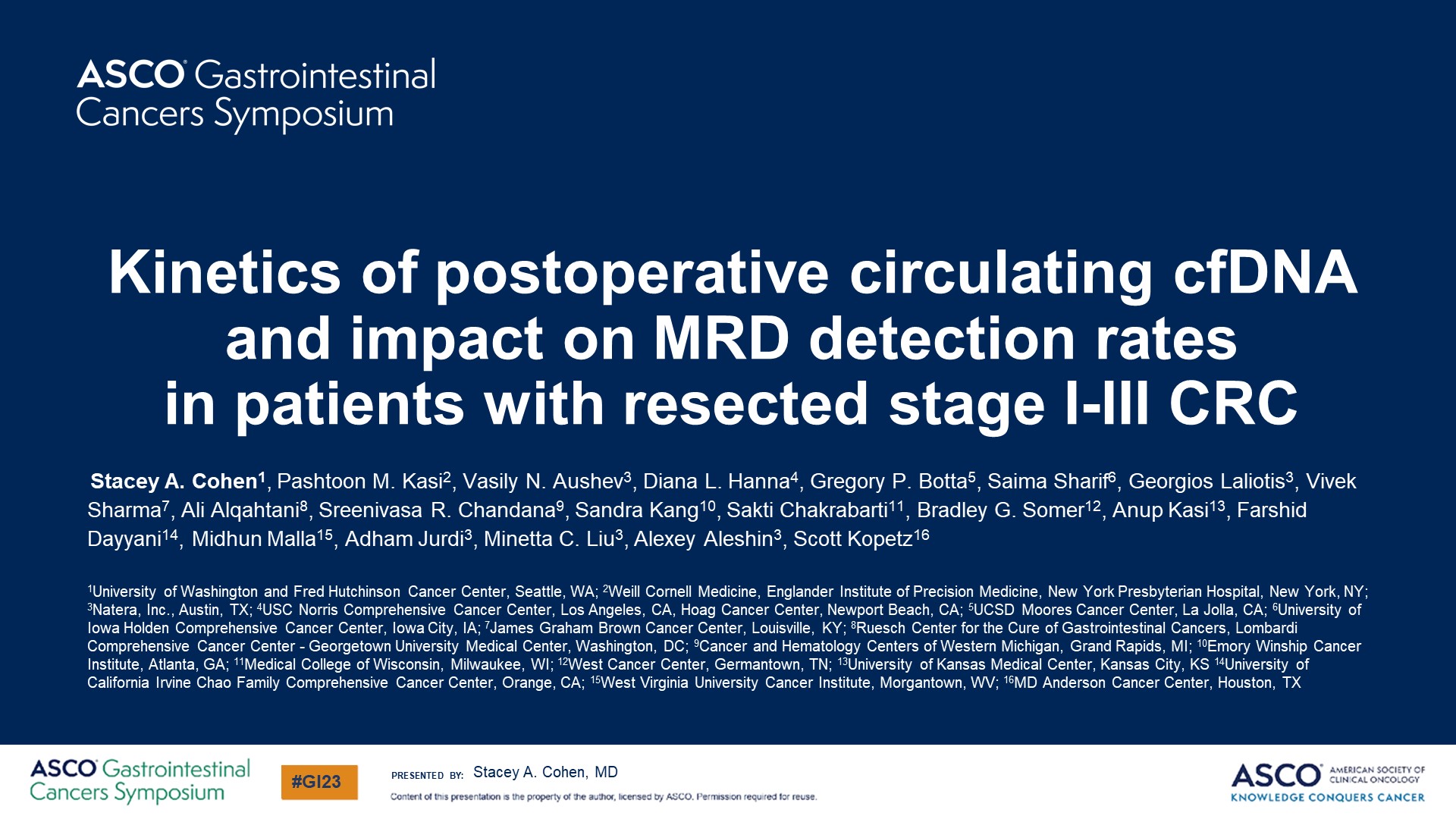 Kinetics of postoperative circulating cfDNA <br />and impact on MRD detection rates <br />in patients with resected stage I-III CRC
Content of this presentation is the property of the author, licensed by ASCO. Permission required for reuse.
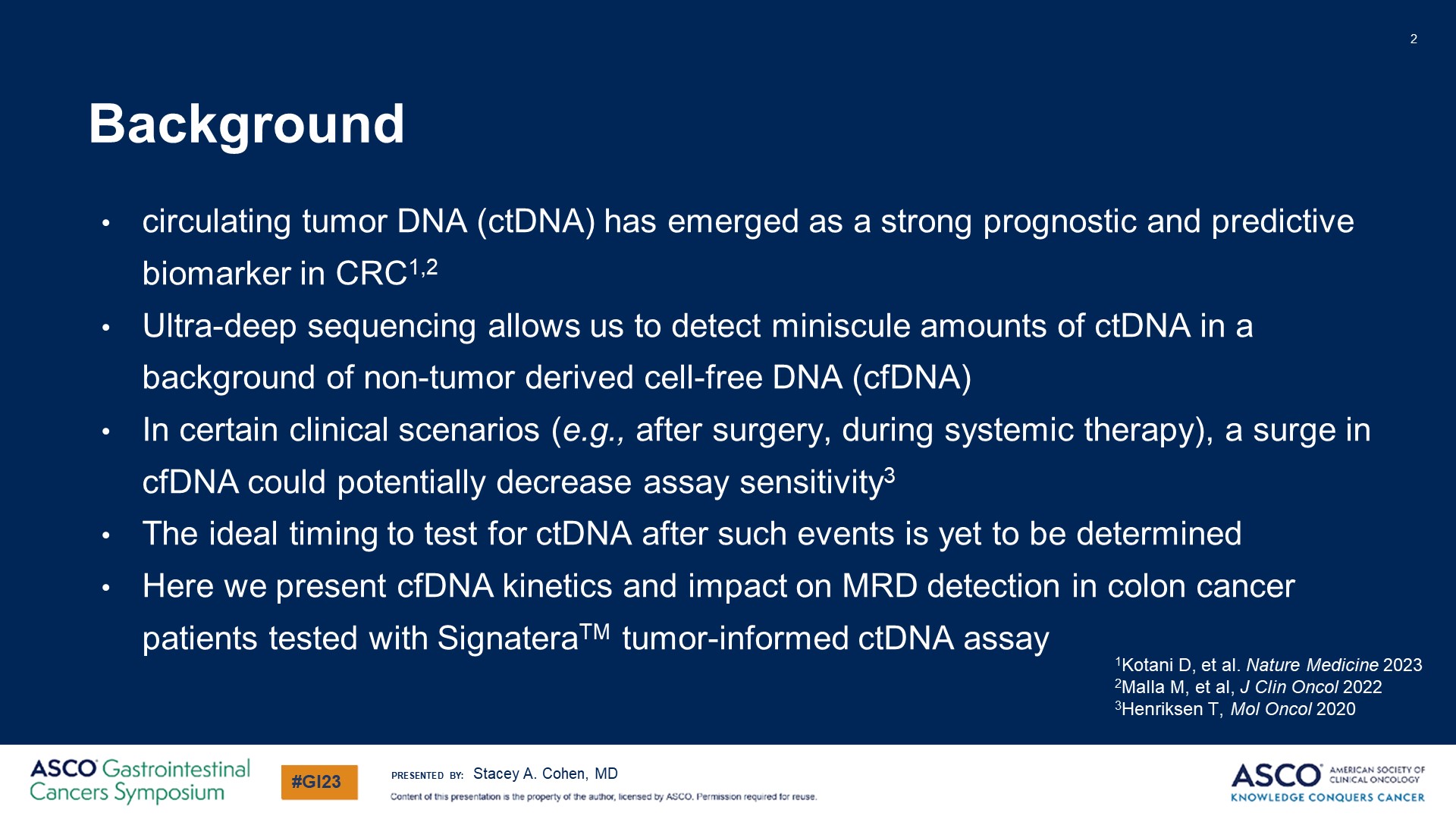 Background
Content of this presentation is the property of the author, licensed by ASCO. Permission required for reuse.
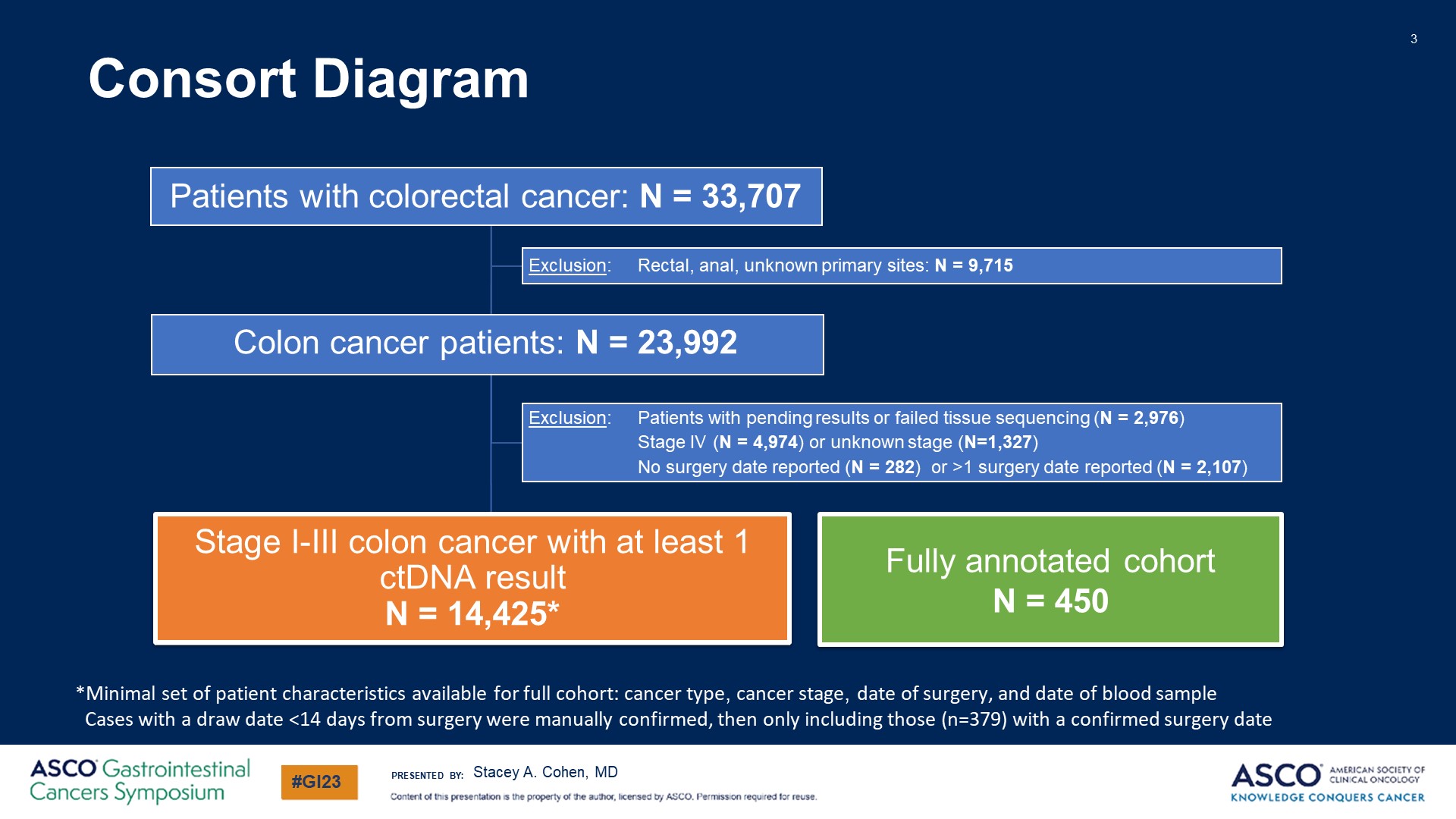 Consort Diagram
Content of this presentation is the property of the author, licensed by ASCO. Permission required for reuse.
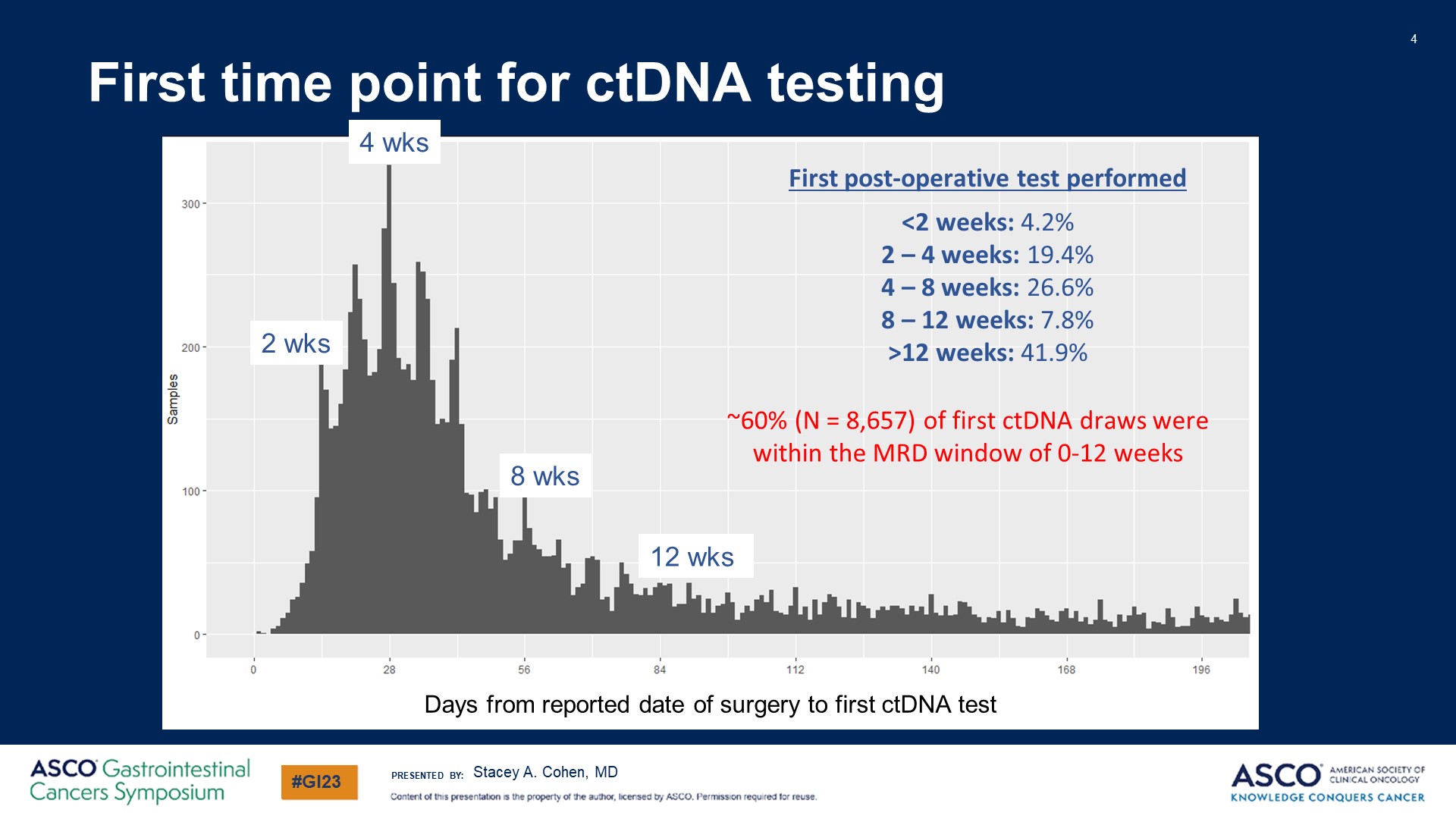 First time point for ctDNA testing
Content of this presentation is the property of the author, licensed by ASCO. Permission required for reuse.
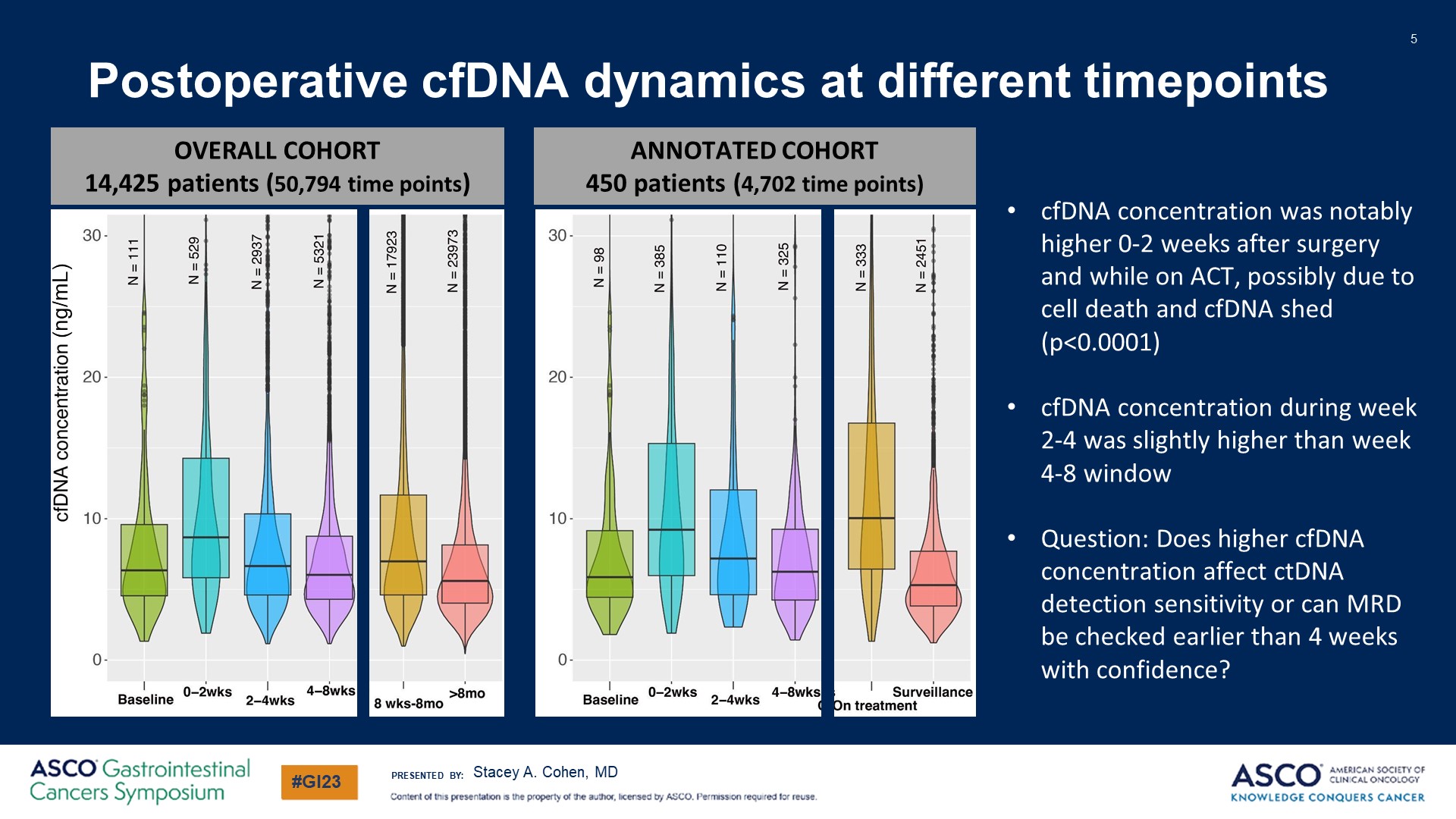 Postoperative cfDNA dynamics at different timepoints
Content of this presentation is the property of the author, licensed by ASCO. Permission required for reuse.
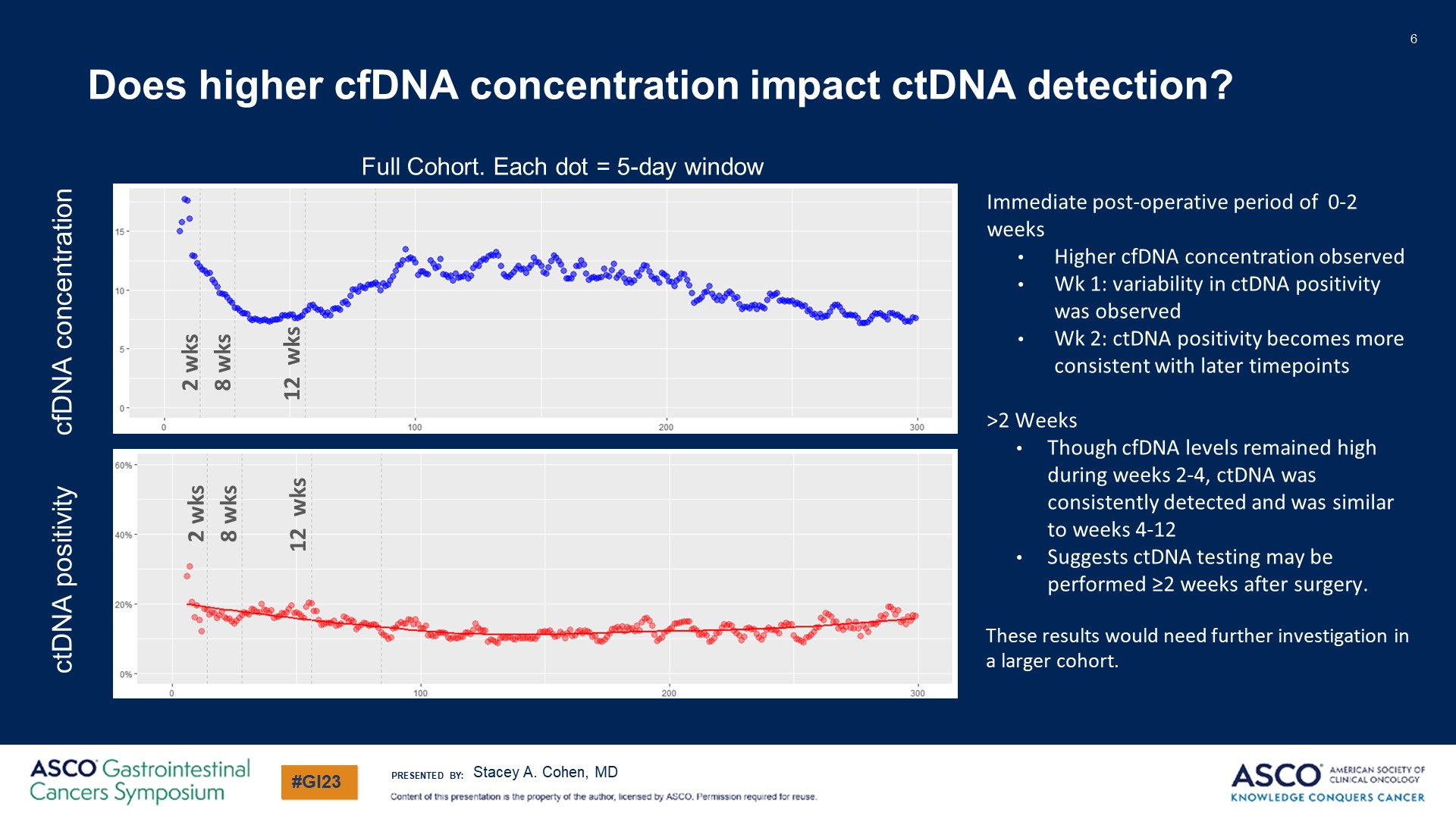 Does higher cfDNA concentration impact ctDNA detection?
Content of this presentation is the property of the author, licensed by ASCO. Permission required for reuse.
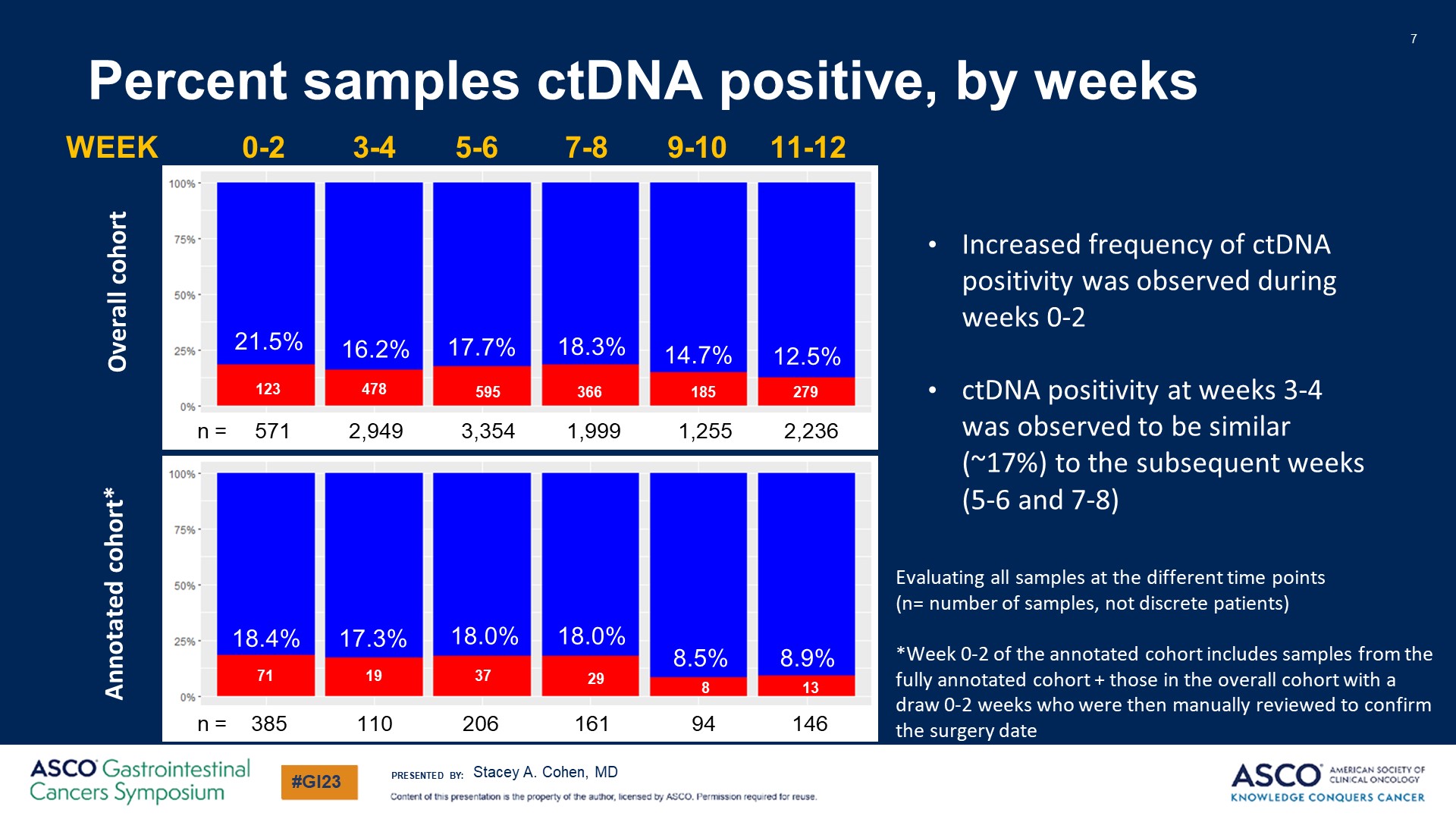 Percent samples ctDNA positive, by weeks
Content of this presentation is the property of the author, licensed by ASCO. Permission required for reuse.
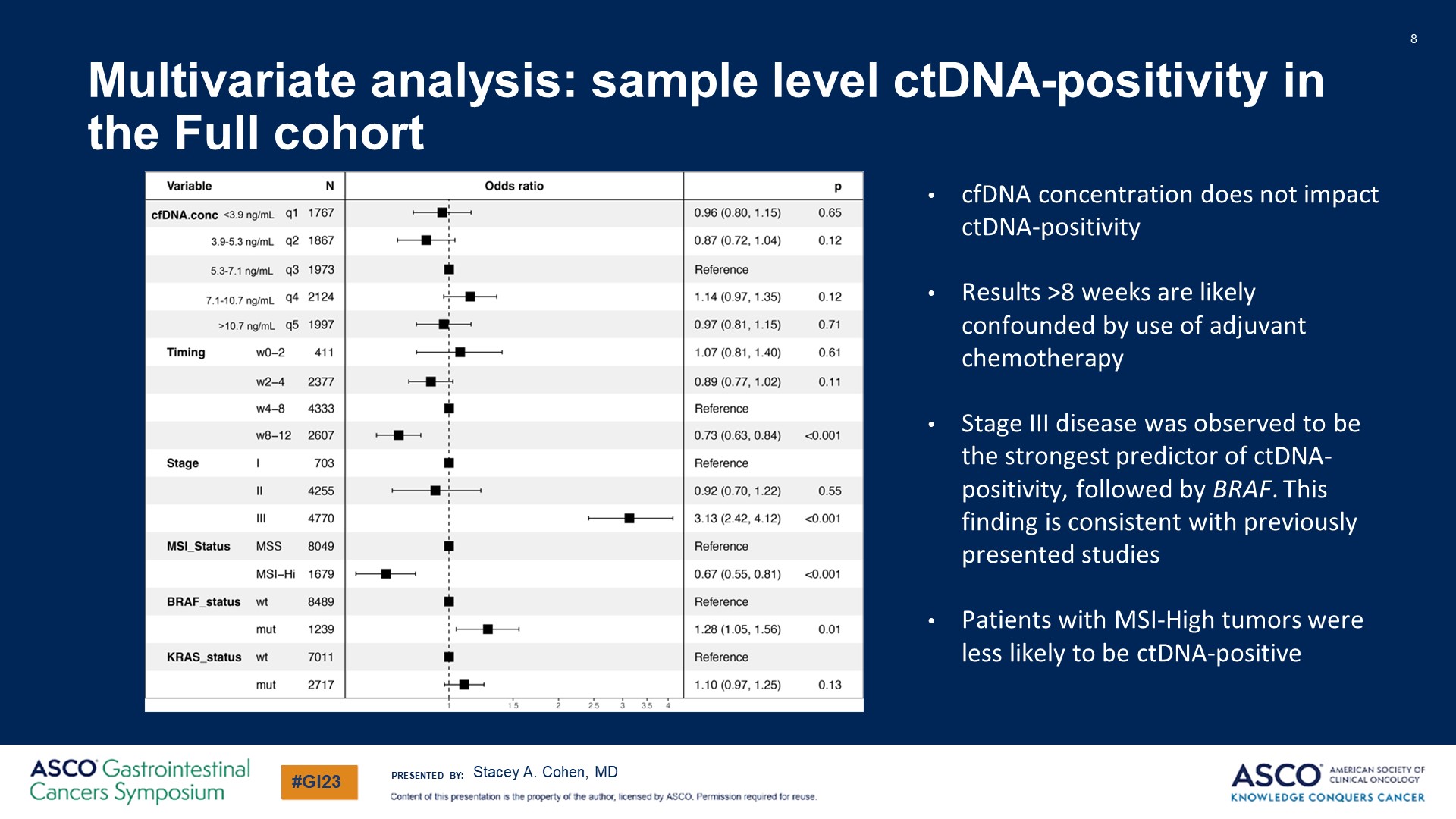 Multivariate analysis: sample level ctDNA-positivity in the Full cohort
Content of this presentation is the property of the author, licensed by ASCO. Permission required for reuse.
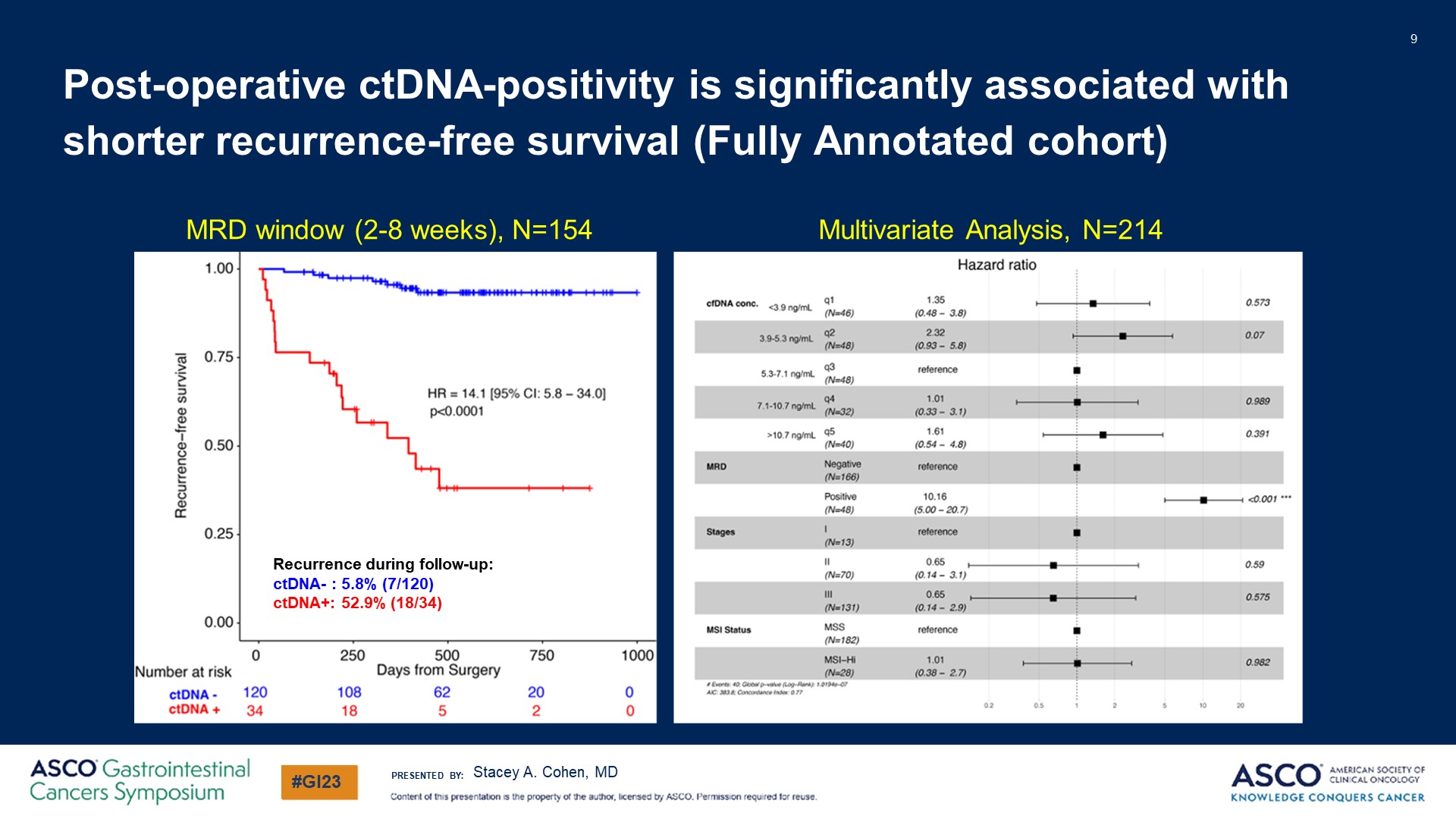 Slide 9
Content of this presentation is the property of the author, licensed by ASCO. Permission required for reuse.
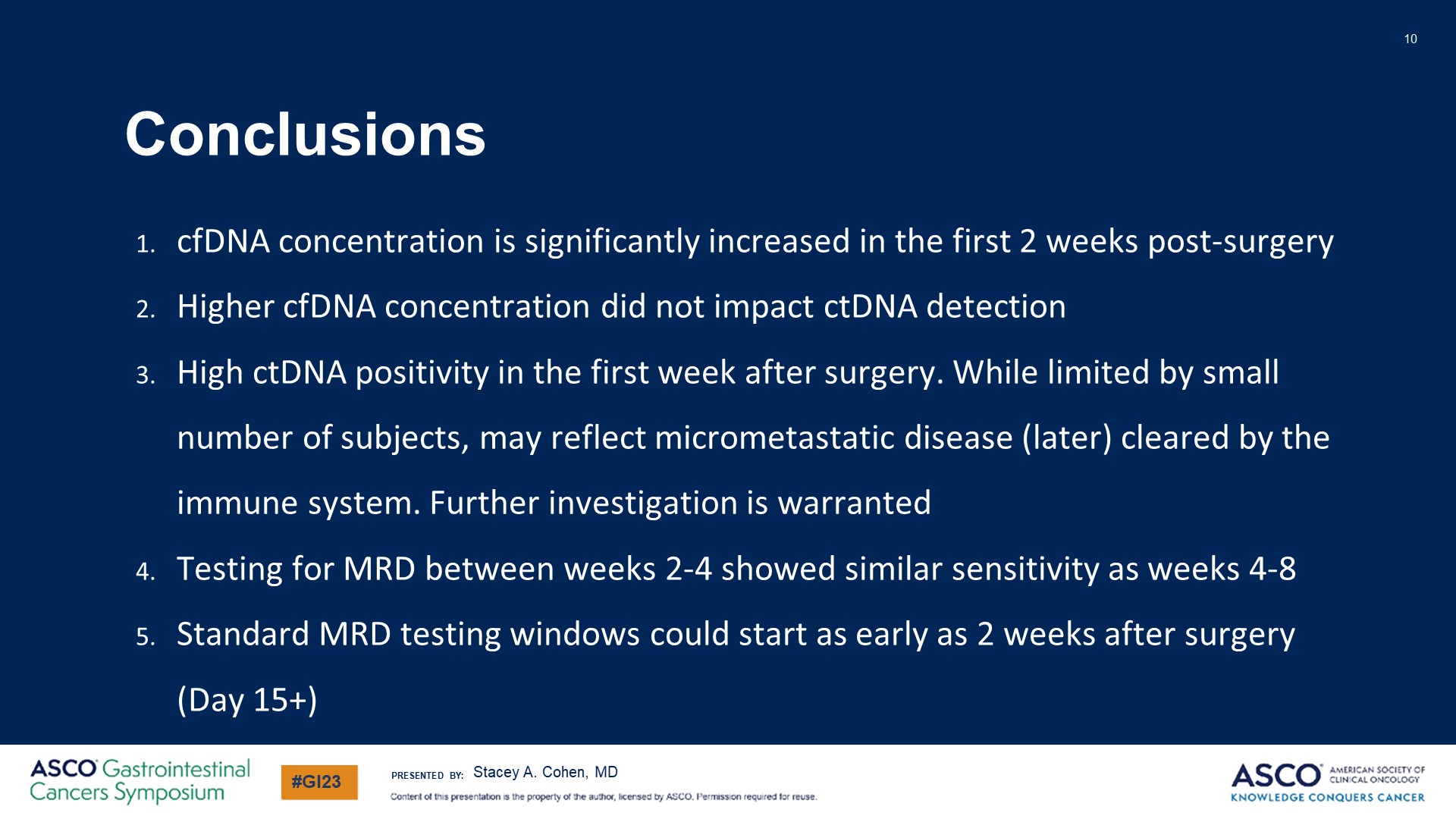 Slide 10
Content of this presentation is the property of the author, licensed by ASCO. Permission required for reuse.